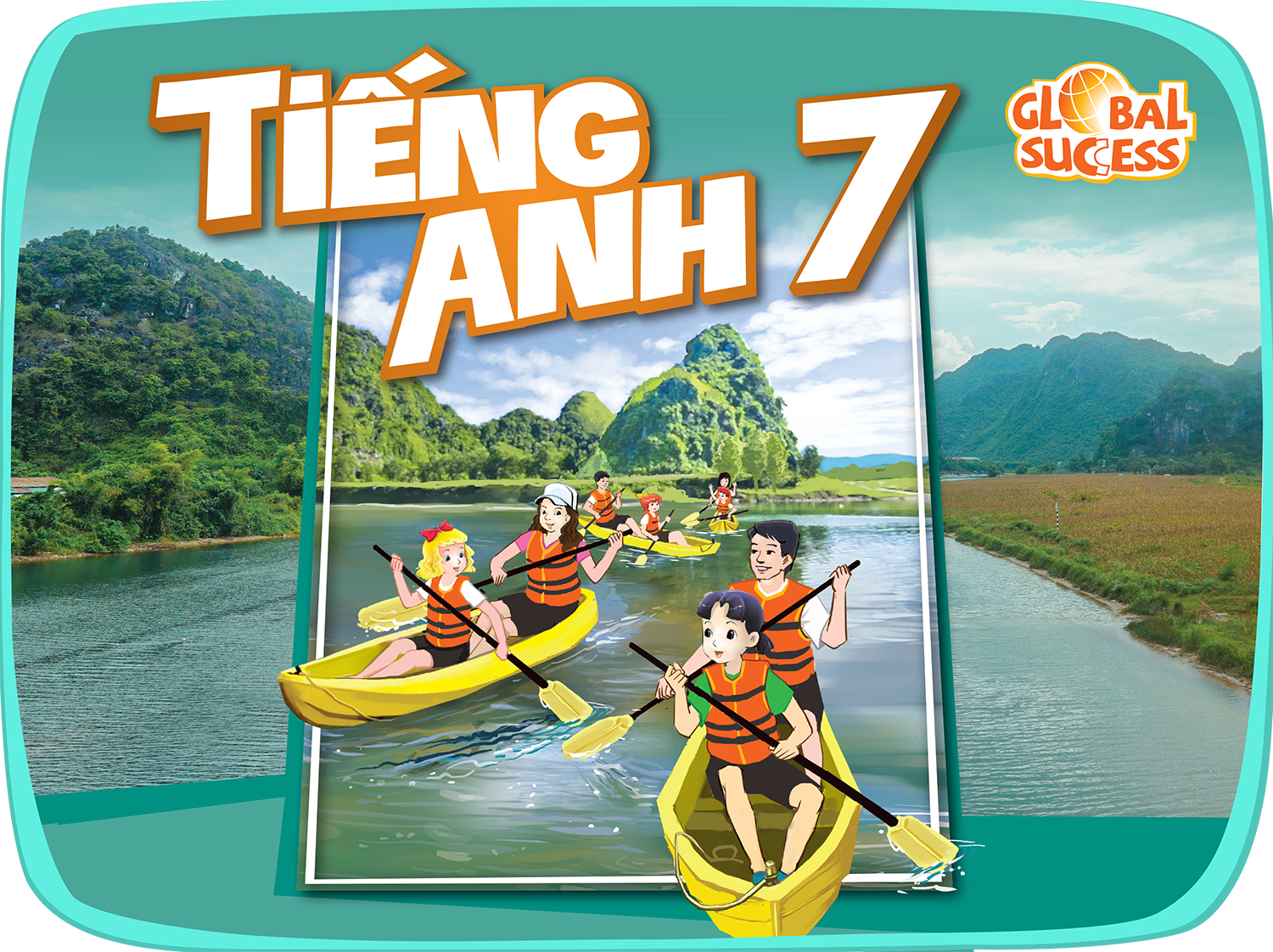 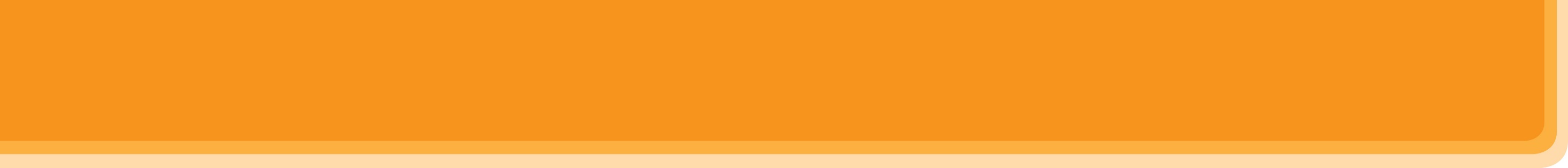 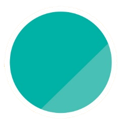 3
COMMUNITY SERVICE
Unit
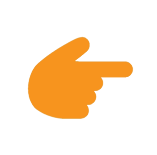 LESSON 7: LOOKING BACK & PROJECT
Discuss some environmental problems and the solutions to them.
Grammar
Words related to community activities
The past simple
Vocabulary
Project
Unit
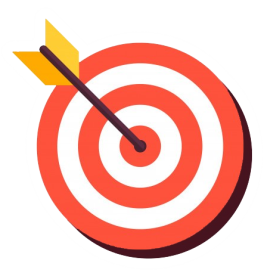 OBJECTIVES
By the end of the lesson, students will be able to:
review the vocabulary and grammar of Unit 3
apply what they have learnt (vocabulary and grammar) into practice through a project
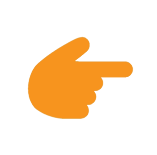 LESSON 7: LOOKING BACK & PROJECT
WARM-UP
Game: Who’s faster?
Task 1: Complete the table with the words and phrases from the box.
Task 2: Complete each sentence with one phrase from Task 1. Remember to use the correct forms of the verbs.
VOCABULARY REVIEW
Task 3: Use the correct form of the verbs from the box to complete the passage.
Task 4: Write full sentences about the activities the students did to help their community last year.
GRAMMAR REVIEW
PROJECT
Project: Our green neighbourhood
CONSOLIDATION
Wrap-up
Homework
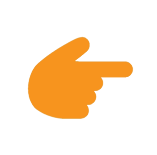 LESSON 7: LOOKING BACK & PROJECT
WARM-UP
Game: Who’s faster?
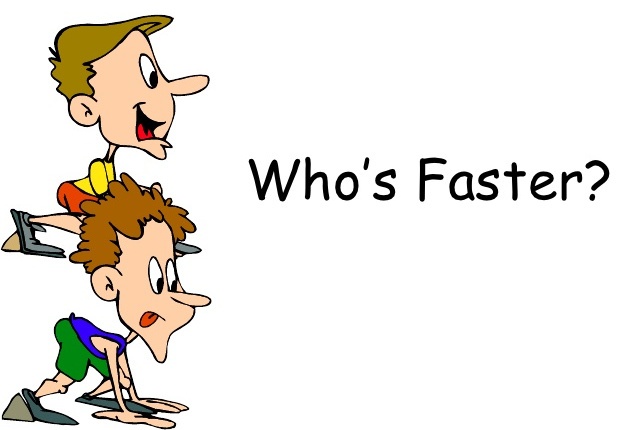 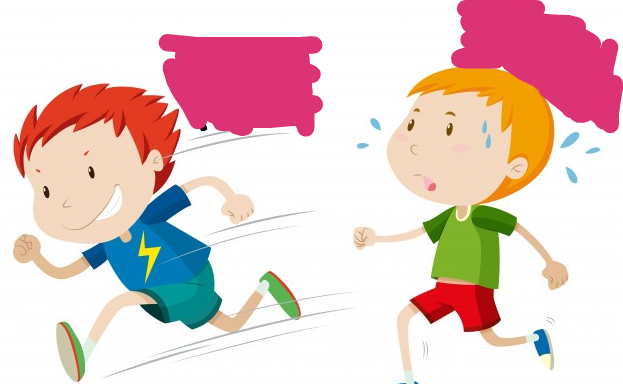 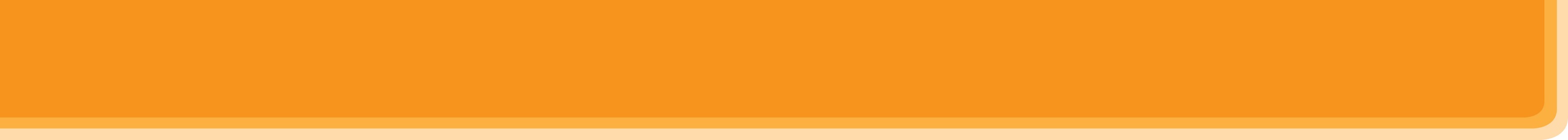 WARM-UP
Give descriptions to the pictures.
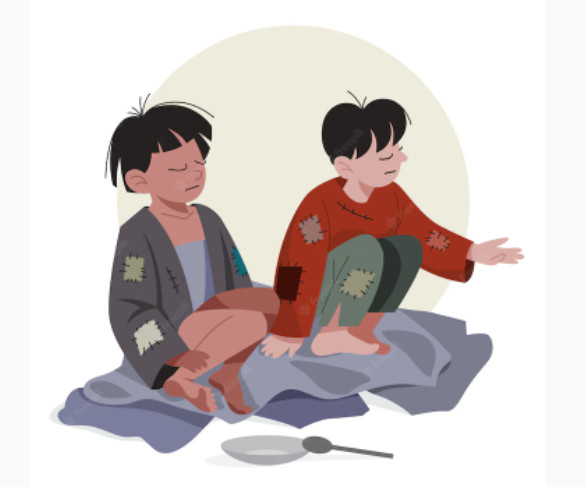 homeless children
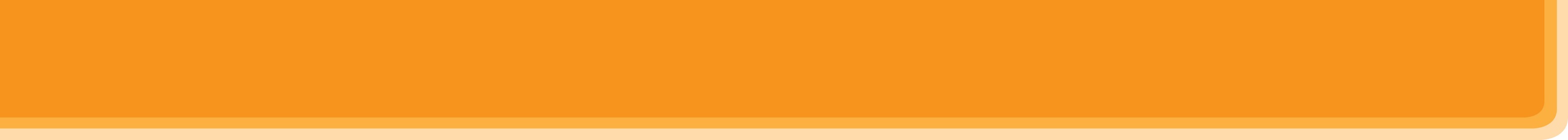 WARM-UP
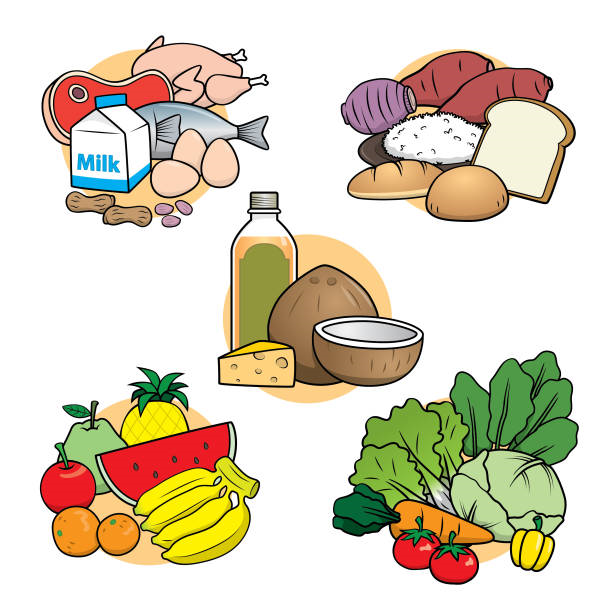 Give descriptions to the pictures.
food
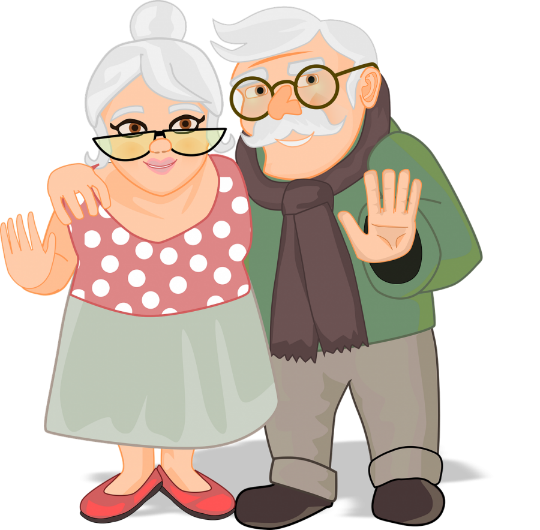 the elderly
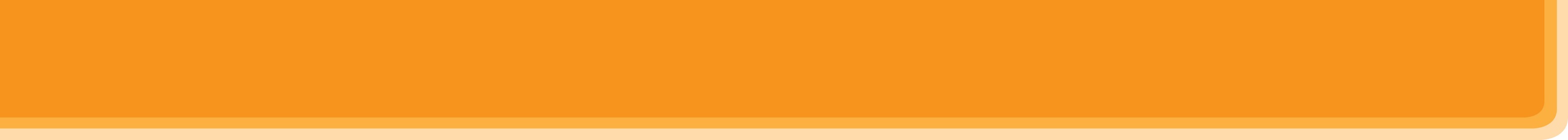 WARM-UP
Give descriptions to the pictures.
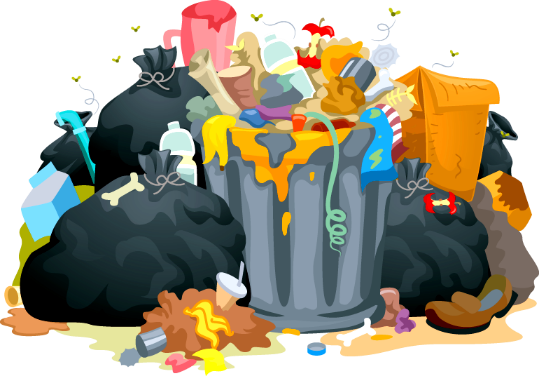 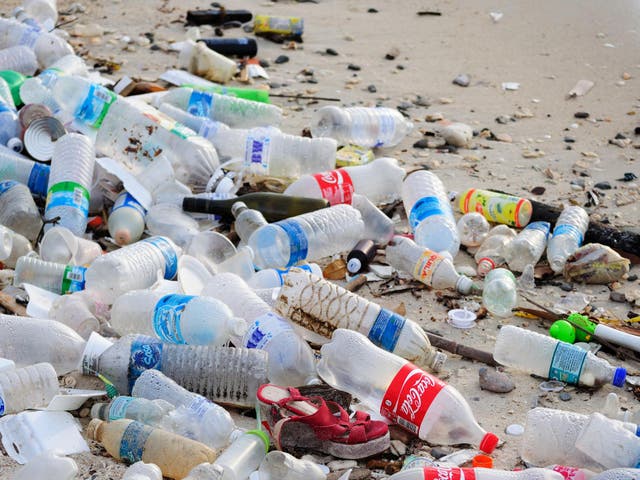 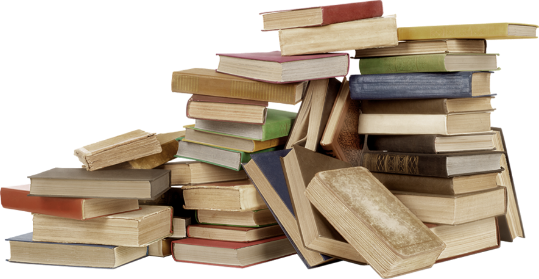 bottles
books
litter
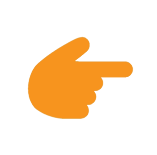 LESSON 7: LOOKING BACK & PROJECT
WARM-UP
Game: Who’s faster?
Task 1: Complete the table with the words and phrases from the box.
Task 2: Complete each sentence with one phrase from Task 1. Remember to use the correct forms of the verbs.
VOCABULARY REVIEW
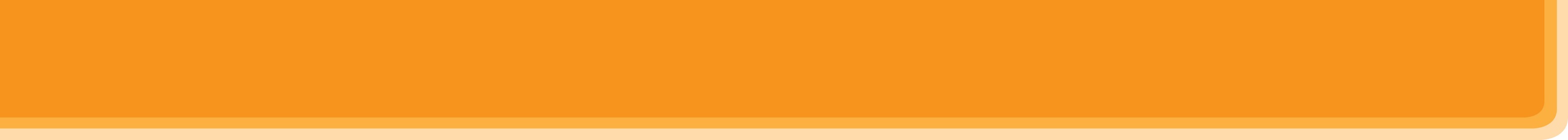 VOCABULARY REVIEW
1
Complete the table with the words and phrases from the box.
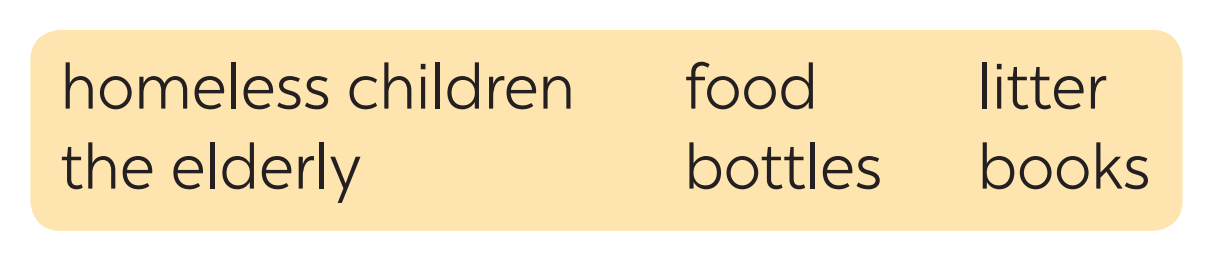 homeless children
food
litter
bottles
books
the elderly
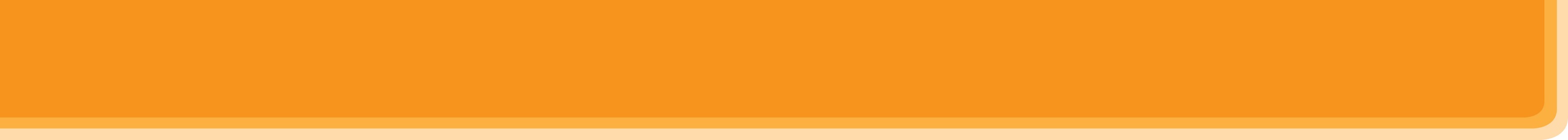 VOCABULARY REVIEW
2
Complete each sentence with one phrase from Task 1. Remember to use the correct forms of the verbs.
1. The club __________________ to some poor farmers last week.2. Yesterday, we __________________ around our area and recycled them.3. We __________________ do the cleaning last summer.4. Last month, our club __________________ to the community library.5. In our recent project, we _________________________ learn to read and write.
donated food
picked up bottles
helped the elderly
donated books
helped homeless children
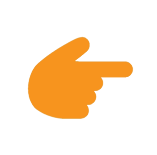 LESSON 7: LOOKING BACK & PROJECT
WARM-UP
Game: Who’s faster?
Task 1: Complete the table with the words and phrases from the box.
Task 2: Complete each sentence with one phrase from Task 1. Remember to use the correct forms of the verbs.
VOCABULARY REVIEW
Task 3: Use the correct form of the verbs from the box to complete the passage.
Task 4: Write full sentences about the activities the students did to help their community last year.
GRAMMAR REVIEW
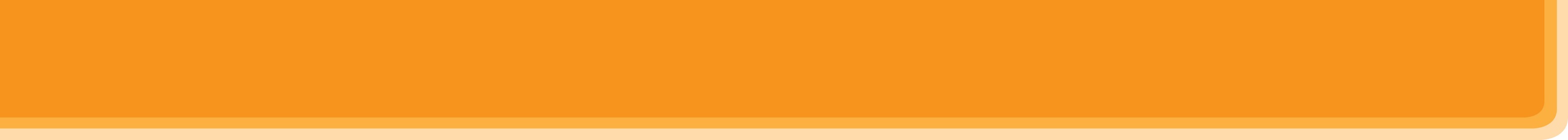 GRAMMAR REVIEW
3
Use the correct form of the verbs from the box to complete the passage.
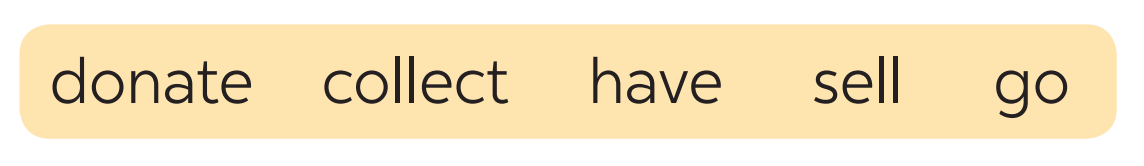 Warm Clothes is a famous volunteer group in Viet Nam. Its members are both parents and their children. Last year, they (1) ___________ many activities to help their community. The group (2) ___________ clothes and sent them to poor people in rural areas. The parents taught their children to make things from bamboo and bottles. They then (3) ___________ these to buy books, and (4) ___________ them to village children. They also (5) ___________ to the villages and tutored small kids there. They really brought love to those small villages.
had
collected
donated
sold
went
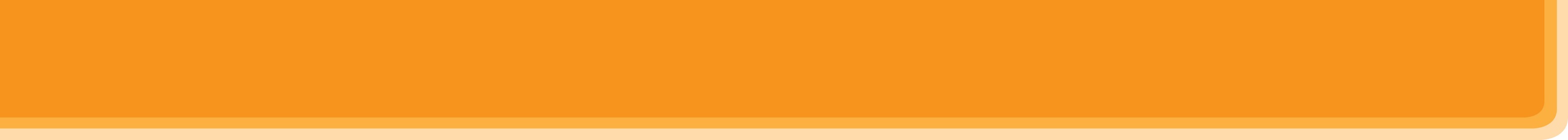 GRAMMAR REVIEW
4
Write full sentences about the activities the students did to help their community last year.
1. Mi: singing and dancing for the elderly at a nursing home2. Mark and his friends: collecting books and setting up a community library3. Lan and Mai: growing and donating vegetables to a primary school4. Minh and his friends: giving food to young patients in a hospital5. Tom: making and sending postcards to the elderly at Christmas
Mi sang and danced for the elderly at a nursing home.
Mark and his friends collected books and set up a community library.
Lan and Mai grew and donated vegetables to a primary school.
Minh and his friends gave food to young patients in a hospital.
Tom made and sent postcards to the elderly at Christmas.
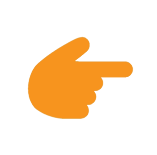 LESSON 7: LOOKING BACK & PROJECT
WARM-UP
Game: Who’s faster?
Task 1: Complete the table with the words and phrases from the box.
Task 2: Complete each sentence with one phrase from Task 1. Remember to use the correct forms of the verbs.
VOCABULARY REVIEW
Task 3: Use the correct form of the verbs from the box to complete the passage.
Task 4: Write full sentences about the activities the students did to help their community last year.
GRAMMAR REVIEW
PROJECT
Project: Our green neighbourhood
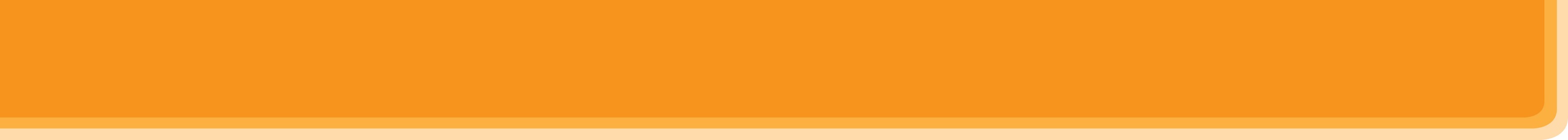 PROJECT
5
1. Think about some environmental problems in your neighbourhood.2. Discuss and find the answers to the questions.• What problems can you find?• What do you want to do to solve the problems?• How are you going to do them?3. Present them to your class.
Work in groups.
1
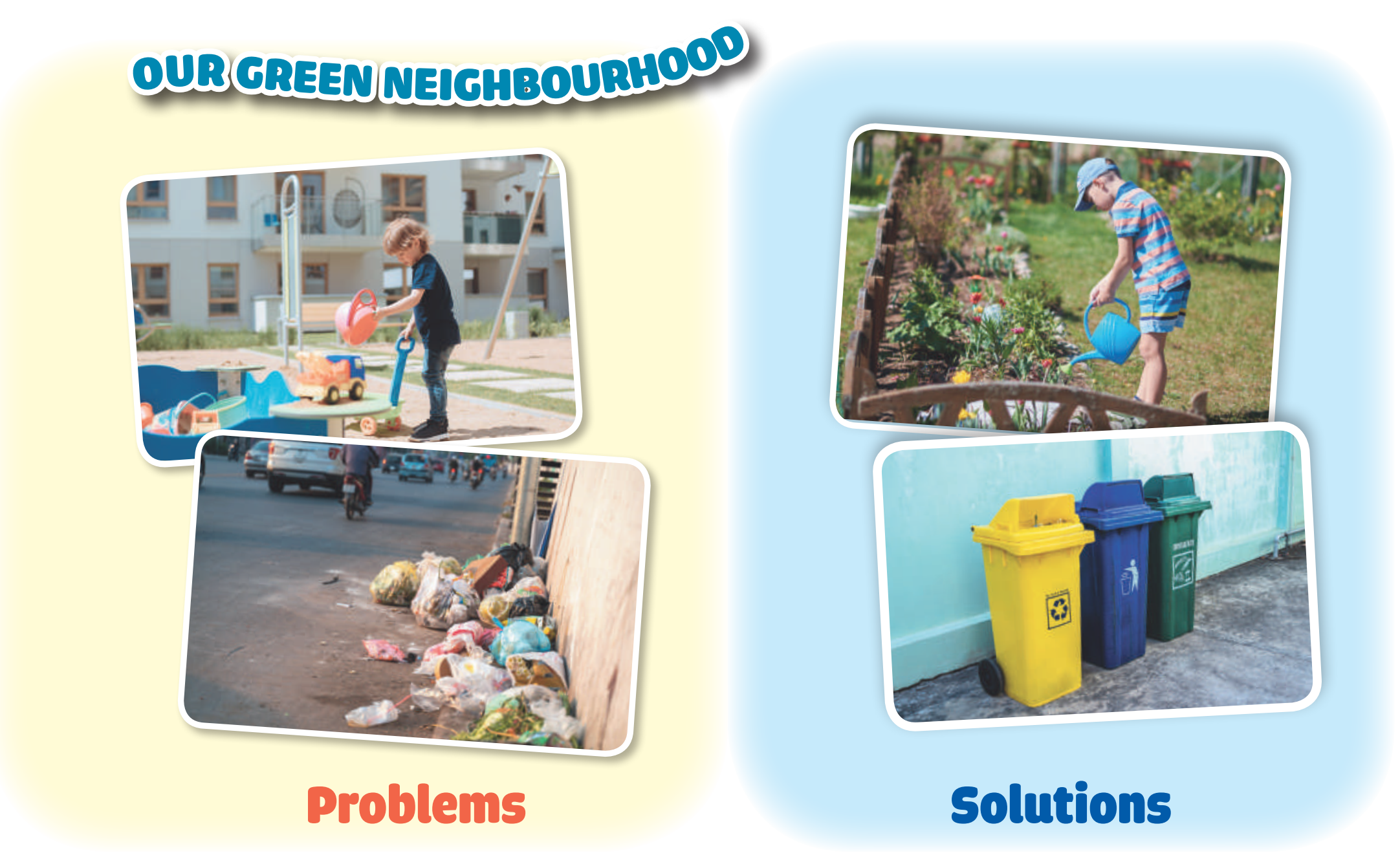 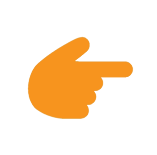 LESSON 7: LOOKING BACK & PROJECT
WARM-UP
Game: Who’s faster?
Task 1: Complete the table with the words and phrases from the box.
Task 2: Complete each sentence with one phrase from Task 1. Remember to use the correct forms of the verbs.
VOCABULARY REVIEW
Task 3: Use the correct form of the verbs from the box to complete the passage.
Task 4: Write full sentences about the activities the students did to help their community last year.
GRAMMAR REVIEW
PROJECT
Project: Our green neighbourhood
Wrap-up
Homework
CONSOLIDATION
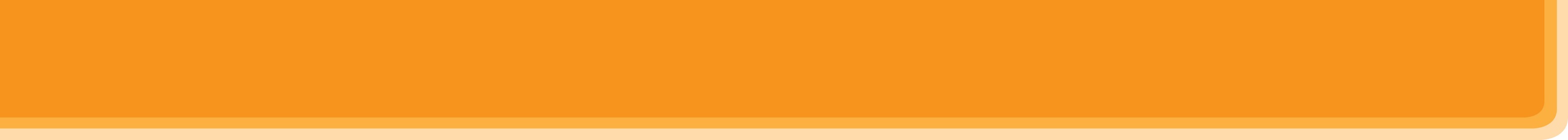 CONSOLIDATION
1
WRAP-UP
Discuss some environmental problems and the solutions to them.
Grammar
Words related to community activities
The past simple
Vocabulary
Project
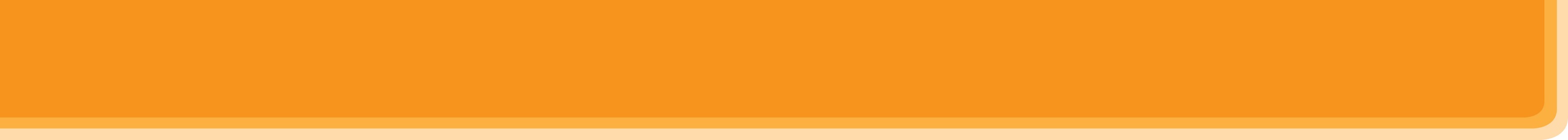 CONSOLIDATION
2
HOMEWORK
Prepare for the next lesson: 
Unit 4: Music and Arts - Lesson 1: Getting started
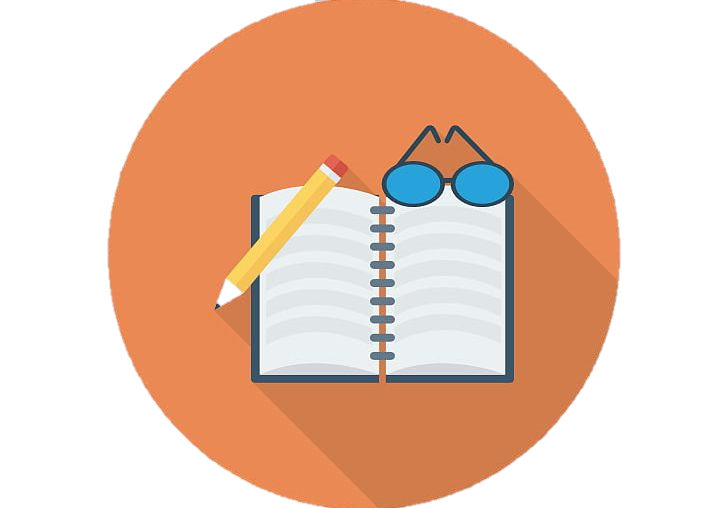 Website: sachmem.vn
Fanpage: facebook.com/sachmem.vn/